جلسه

کارگروه توسعه مدیریت استانداری همدان

8 دیماه1397
نقشه راه اصلاح نظام اداری
نقشه راه اصلاح نظام اداری در فروردین 1393 از جناب آقای روحانی سوی ریاست محترم جمهوری ابلاغ شد. در این نقشه 8 محور برای اصلاح نظام اداری مطرح شده بود:
مهندسی نقش و ساختار دولت  ( برونسپاری، واگذاری، عدم تمرکز ، باز طراحی تشکیلات و ...)
توسعه دولت الکترونیک 
خدمت عمومی در فضای رقابتی ( قیمت تمام شده، بودجه ریزی عملیاتی و...)
مدیریت سرمایه انسانی ( عدالت جذب، شایسته سالاری ، مدیران کارآمد و...)
فناوری های مدیریتی (استفاده از ظرفیت عموم، ایجاد امنیت روانی و اجتماعی، شفافیت، حقوق شهروندی، مدیریت دانش و ...)
توسعه فرهنگ سازمانی ( خودکنترلی، امانت داری، انضباط و ...)
صیانت از حقوق مردم و سلامت اداری ( پاسخگویی، ایجاد اعتماد عمومی . ...)
نظارت و ارزیابی ( نظارت بر برنامه های 5 ساله، نظارت کارکردی سالانه دستگاهها، نظام مند کردن نظارت همگانی)
نقشه راه اصلاح نظام اداری
برنامه سه ساله اول اصلاح نظام اداری: 
	از 1393 تا پایان 1396 اجرایی گردید و هر ساله دستگاههای ملی و  	استانی بر اساس شاخص های مطرح در آن ارزیابی شدند. 
برنامه سه ساله دوم ( ابلاغ شماره 302596 تاریخ 97/06/14 شورای عالی اداری در 10 برنامه)
از ابتدای سال 1397 تا 1399 خواهد بود.
نقشه راه اصلاح نظام اداری – تشکیل کارگروه توسعه مدیریت
در راستای اجرای برنامه اصلاح نظام اداری شورای توسعه مدیریت دستگاهها و استانها بر اساس ابلاغیه 11852 تاریخ 5/9/93 شورای عالی اداری تشکیل شد. 
شورای توسعه مدیریت وزارتخانه ها و دستگاههای اجرایی 
 به ریاست وزیر یا عالی ترین مقام دستگاه
شورای راهبری توسعه مدیریت استان
      به ریاست استاندار و دبیری معاونت توسعه مدیریت– اصلاح به سازمان مدیریت و برنامه ریزی
کارگروه توسعه مدیریت دستگاههای استانداری 
         به ریاست استاندار و دبیری معاونت امور اقتصادی و منابع
ابلاغ کارگروه توسعه مدیریت استانداری
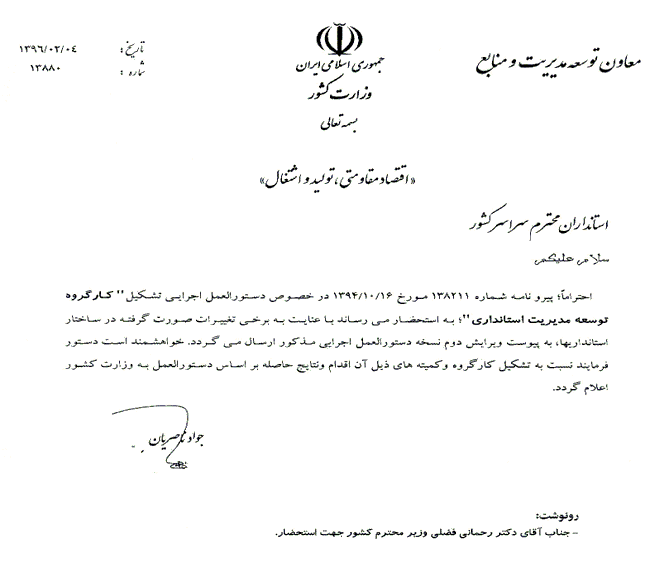 اعضای ثابت کارگروه توسعه مدیریت استانداری
استاندار بعنوان رئيس كارگروه توسعه مديريت استانداري.  
معاون هماهنگي امور اقتصادي و توسعه منابع بعنوان جانشين و دبيركارگروه.
معاون هماهنگي امور عمراني بعنوان عضو.
معاون سياسي، امنيتي واجتماعي بعنوان عضو.
مدير كل دفتر برنامه ريزي، نوسازي و تحول اداري بعنوان عضو و مسئول دبيرخانه.
مدير كل امور اداري ومالي بعنوان عضو. 
مدير كل دفتر مديريت عملكرد، بازرسي و امور حقوقي بعنوان عضو. 
مديريت فناوري اطلاعات وشبكه دولت بعنوان عضو.
نماینده سازمان مدیریت و برنامه ریزی استان
يك نفر صاحبنظر در مسايل مديريتي وسازماني با انتخاب استاندار.
کمیته های ذیل کارگروه توسعه مدیریت استانداری همدان
تدوین برنامه 3 ساله اصلاح نظام اداری  استانداری
ابلاغ برنامه دوم اصلاح نظام اداری توسط ریاست محترم جمهور ( شهریور 97)

ابلاغ برنامه توسط آقای انصاری( آذر ماه 97)

نامه وزارت کشور ( دیماه 97)

نکات کلیدی ابلاغ 
ارائه توسط وزارت کشور انجام می شود.
برش استانی هم نیاز دارد.

فرمها و دستورالعمل
تدوین برنامه 3 ساله اصلاح نظام اداری  استانداری
مهندسی نقش و ساختار دولت  ( کاهش 12 درصد حجم دولت: پست ها و واحدها) 
واگذاری خدمات به سطوح و لایه های پایین تر و به بخش های غیر دولتی 
کاهش حجم دولت و واحدهای سازمانی از طریق انحلال یا ادغام
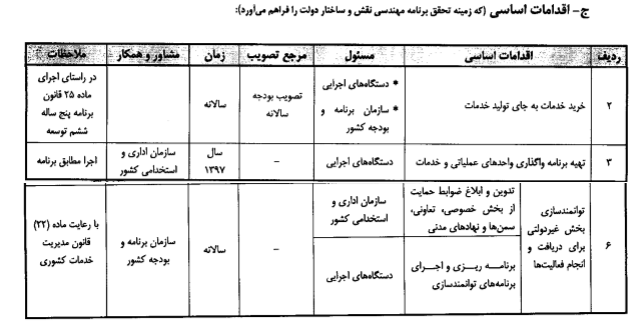 اقدامات
تدوین برنامه 3 ساله اصلاح نظام اداری  استانداری
دولت الکترونیک ( کاهش رتبه ایران از بالای 100 به 70 جهان) استفاده از فناوری اطلاعات و دولت همراه
تدوین برنامه 3 ساله اصلاح نظام اداری  استانداری
خدمت عمومی در فضای رقابتی ( 50 درصد واحدها به صورت قیمت تمام شده اداره شوند، 20 درصد هزینه خدمات کاهش و کیفیت خدمات 30 درصد افزایش یابد) واگذاری خدمات به شیوه قیمت تمام شده به مدیران واحدهای استانداری، فرمانداریها و بخشداریها.
مدیریت سرمایه انسانی ) کاهش 12 درصدی کارکنان، 60 درصد مدیریت منطبق بر شایستگی عمومی مدیریت، 8 سال کاهش سن مدیریت و 30 درصد مدیریت بانوان )ارتقا شایستگی های مدیریتی با انطباق شرایط احراز، بکارگیری جوانان و بانوان
تدوین برنامه 3 ساله اصلاح نظام اداری  استانداری
مهندسی نقش و ساختار دولت  ( کاهش 12 درصد حجم دولت) 
واگذاری خدمات به سطوح و لایه های پایین تر و به بخش های غیر دولتی 
کاهش حجم دولت و واحدهای سازمانی از طریق انحلال یا ادغام
دولت الکترونیک ( کاهش رتبه ایران از بالای 100 به 70 جهان) استفاده از فناوری اطلاعات و دولت همراه
خدمت عمومی در فضای رقابتی ( 50 درصد واحدها به صورت قیمت تمام شده اداره شوند، 20 درصد هزینه خدمات کاهش و کیفیت خدمات 30 درصد افزایش یابد) واگذاری خدمات به شیوه قیمت تمام شده به مدیران واحدهای استانداری، فرمانداریها و بخشداریها.
مدیریت سرمایه انسانی ) کاهش 12 درصدی کارکنان، 60 درصد مدیریت منطبق بر شایستگی عمومی مدیریت، 8 سال کاهش سن مدیریت و 30 درصد مدیریت بانوان )ارتقا شایستگی های مدیریتی با انطباق شرایط احراز، بکارگیری جوانان و بانوان
تدوین برنامه 3 ساله اصلاح نظام اداری  استانداری
فناوری های مدیریتی ( بهبود رتبه در شاخص حکمروایی از 133 به 92 ،  افزایش صدک کیفیت مقررات از حدود 9 به 40 ، صدک اثر بخشی دولت از 45  به 72) 
توسعه فرهنگ سازمانی ( 10 درصد در طی 3 سال) 
صیانت از حقوق مردم و سلامت اداری  )  ارتقا رتبه سرمایه اجتماعی از 74 به 50، افزایش 40 درصدی رضایتمندی مردم، کاهش 40 درصد شکایات) 
ارتقا پاسخگویی و شفافیت)  افزایش صدک کنترل فساد اداری از 25 به 50 ، افزایش عدم احساس فساد اداری از 30 به 45 ، افزایش شاخص پاسخگویی از صدک 11 به 45 ) افزایش شفافیت، پاسخ به شکایات، اجرای قانون، افزایش رضایتمندی
افزایش بهره وری 	( 35 از رشد اقتصادی از طریق بهره وری با سالانه 2.8 درصد ارتقا ، کاهش 15 درصدی هزینه های دولت با بهبود کیفیت خدمات)
نظارت و بازرسی ( تحقق 65 درصدی اجرای قانون و مقررات )
گزارش عملکرد کمیته اصلاح ساختار و فناوریهای مدیریتی
آموزش کلیه پرسنل برای شرح وظایف، ماموریتها و اهداف وزارت کشور، استانداریها، فرمانداریها و بخشداریها
پایش شاخصهای توسعه استان
انجام طرحهای پژوهشی : 2 طرح در سال 1397
داشبرد مدیریتی استانداری
تکمیل شناسنامه خدمات 3 دفتر استانداری( دفتر فنی، روستایی، پدافند و حراست)
برگزاری کارگاه بهره وری منطقه 4 کشور در همدان
بررسی 12 پیشنهاد همکاران در نظام پیشنهادات
گزارش عملکرد کمیته فناوری اطلاعات
راه اندازی سامانه مدیریت امور دهیاریها و اتصال آنها به شبکه دولت
اتصال امن بخشداریها به استانداری
برونسپاری شبکه دولت در بخش ارتباطات  (به مخابرات)
تغییرآنتی ویروس و UTM ها به تولید داخل
گزارش گزارشکمیته مديريت عملكرد، سلامت اداري وصيانت از حقوق مردم
کسب رتبه دوم در بین استانداریهای سراسر کشور
راهبری استقرار نظام مدیریت عملکرد استانداری و فرمانداریها
راهبری و نظارت بر برنامه صیانت از حقوق مردم
راهبری و نظارت بر مدیریت ارتباطات مردمی
نظارت بر میزان سلامت و فساد دستگاه های اجرایی
گزارش کمیته سرمایه انسانی و فرهنگ سازمانی
هماهنگ های دهه فجر و شورای اطلاع رسانی